KASB Professor’s Meeting
November 10, 2012
1
Kansas by the Numbers
Numbers are rounded for presentation purposes
2
By the Numbers
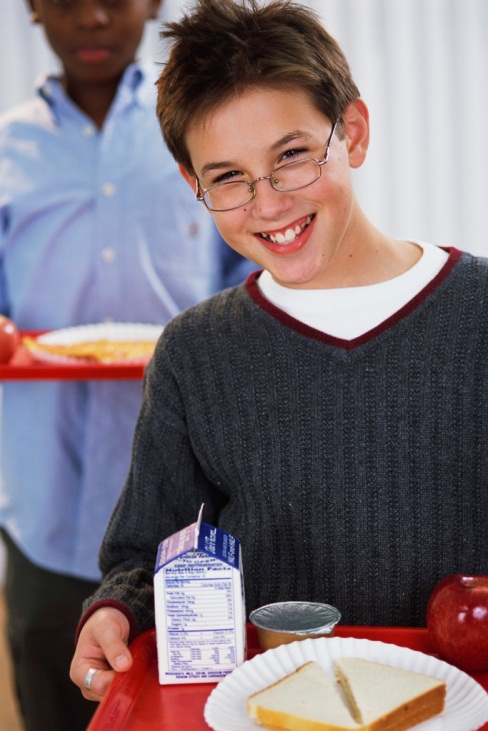 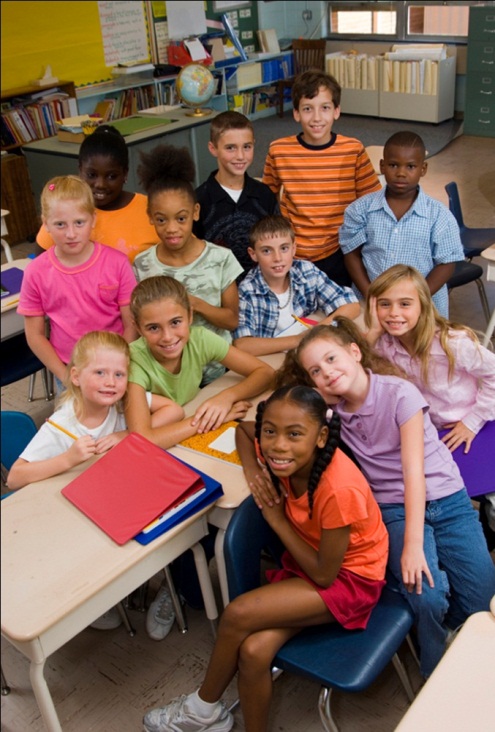 3
Kansas Student Population Trends(Percent of K-12, September Unaudited Enrollment, Public Schools)
4
11/8/2012
Kansas Assessments
5
The Work Ahead in 2013
6
New Terminology
Kansas College and Career Ready
7
State Board Strategic AgendaThrough December 2012
Kansas Reading Gap:  2000 – 2012 (excludes ACT) (all grades, Report Card population)
11/8/2012
9
Reading Gap by Ethnicity:  2000 – 2012 (excludes ACT) (all grades, Report Card population)
11/8/2012
10
[Speaker Notes: JRD – re-embedded data chart, replaced and revised chart for both 2011 and 2012]
Kansas Math Gap:  2000 – 2012 (excludes ACT) (all grades, Report Card population)
11
11/8/2012
[Speaker Notes: JRD – 2011 and 2012 revised]
Math Gap by Ethnicity:  2000 – 2012 (excludes ACT) (all grades, Report Card population)
12
11/8/2012
[Speaker Notes: We are hoping that MTSS and adding Early Childhood to the accreditation system will help districts continue to narrow these gaps.]
ESEA Flexibility4 Required Principles
College- and Career-Ready Expectations for All Students 

State-Developed Differentiated Recognition, Accountability, and Support

Supporting Effective Instruction and Leadership 

Reducing Duplication and Unnecessary Burden
13
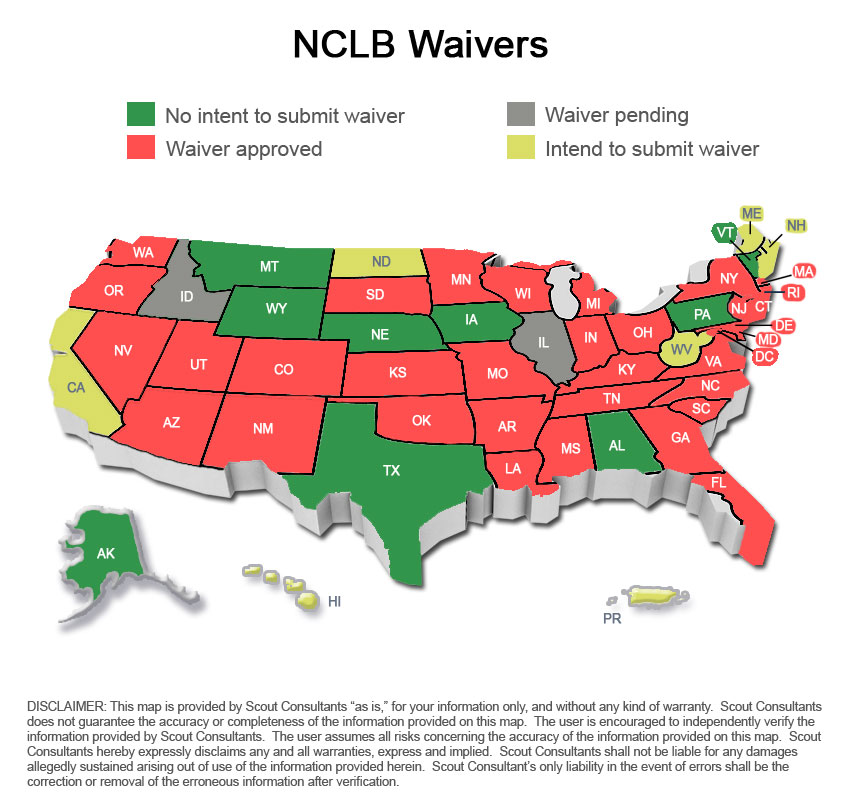 14
15
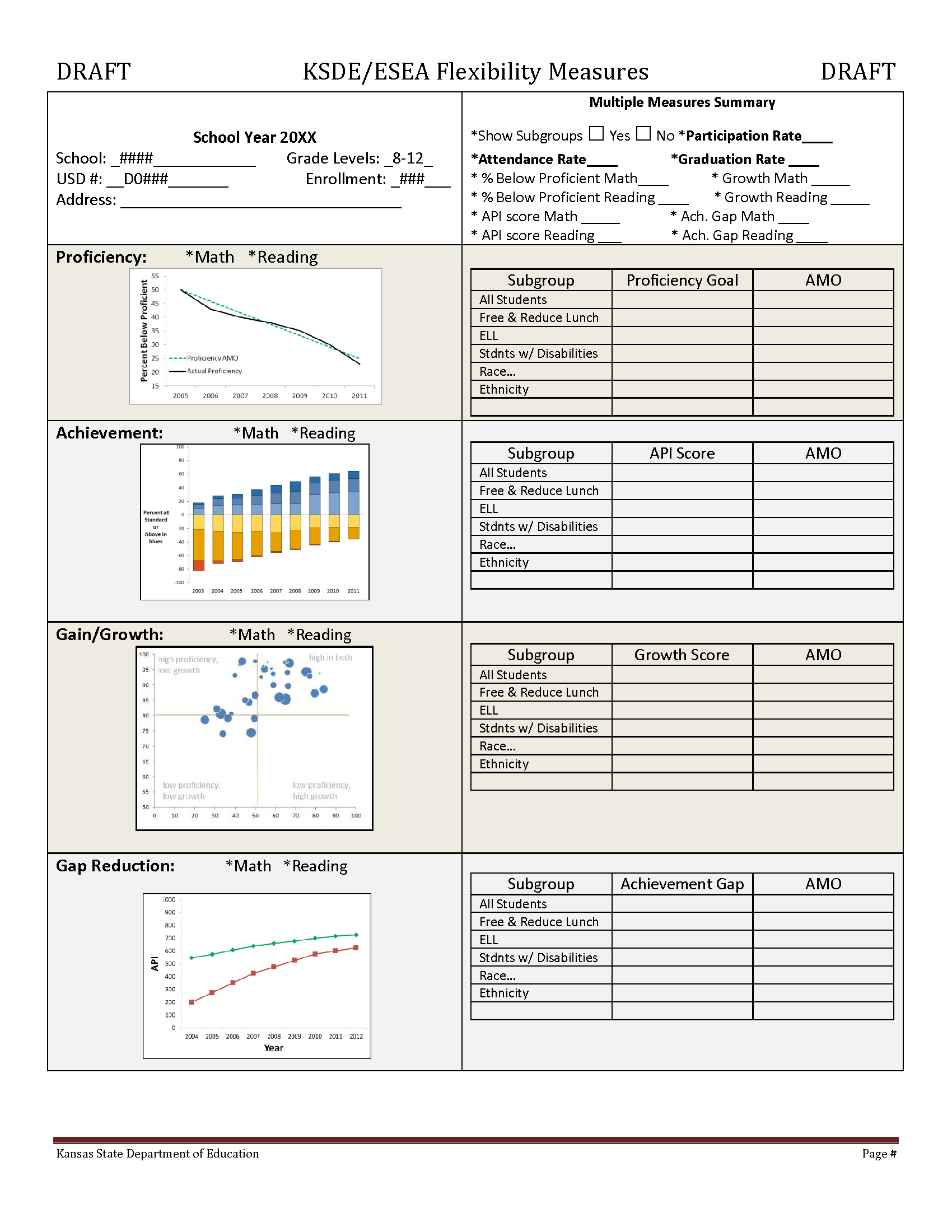 16
From QPA to 21st Century Accreditation
Moving from Quality Performance Accreditation of Q + P = A

To


21st Century Accreditation
17
21st Century Accreditation
18
19
Questions, Discussion
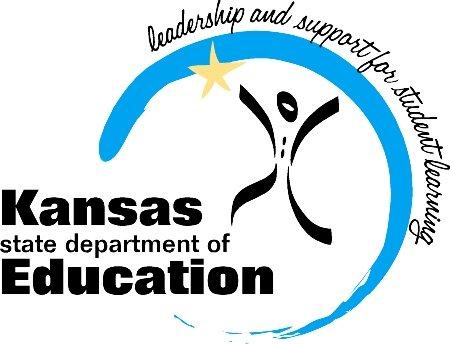 20